Edgar ALLan Poe
Edgar Allan poe
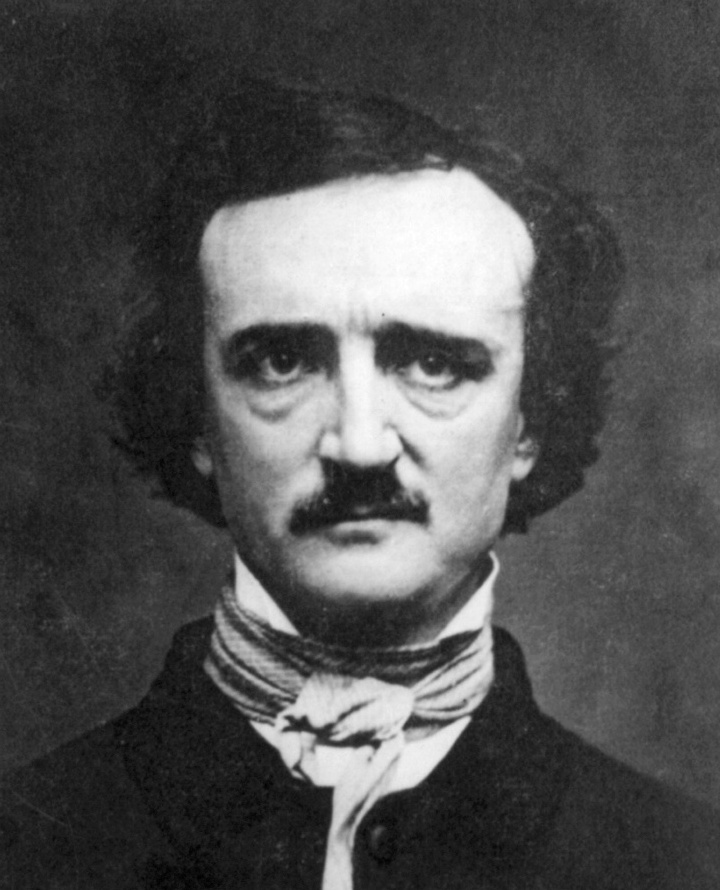 Nascido em 19 de Janeiro de 1809; 



Autor, poeta, editor e crítico literário;
Edgar allan poe
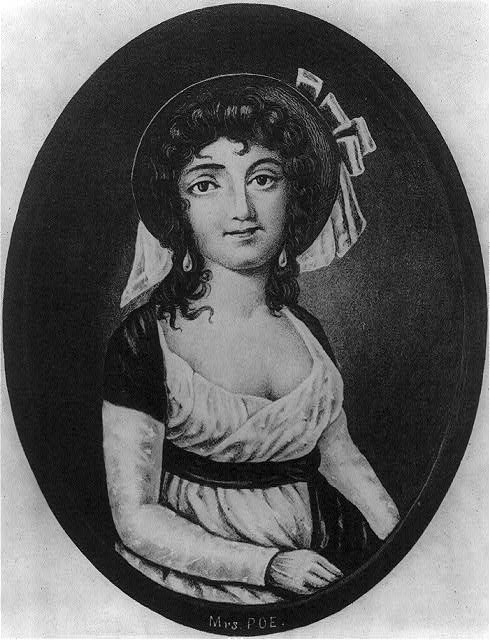 Filho dos atores: David Poe Jr. e Elizabeth Arnold HopkinsPoe;

Órfão; 

Adotado por John e Francis Allan;
Edgar allan poe
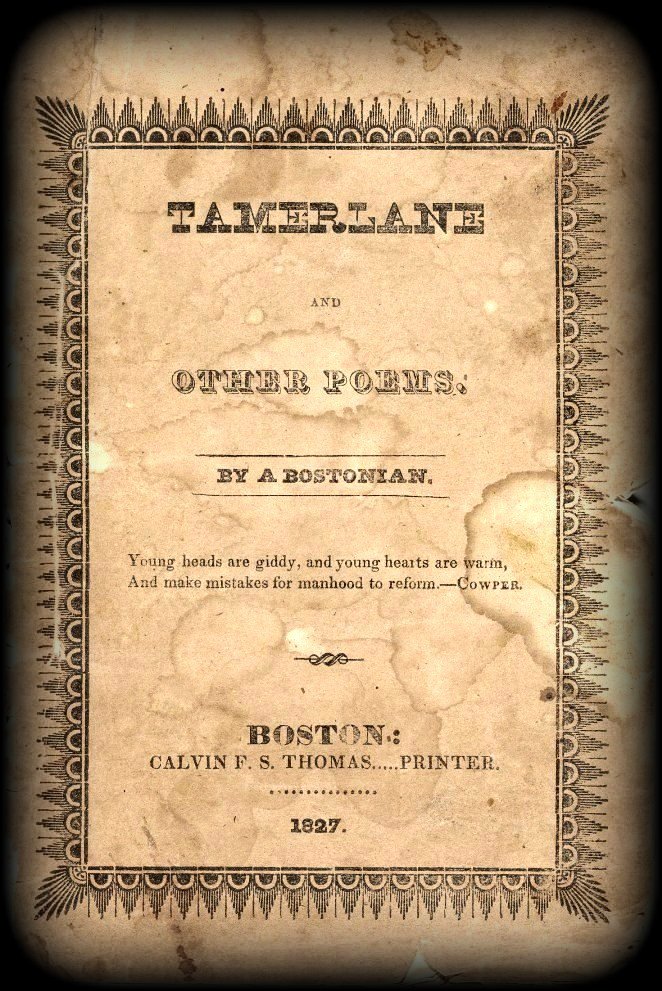 Aceito na  Universidade da Virgínia, Charlottesville (1826);

Alistou-se nas forças armadas e publicou seu primeiro livro “Tamerlane and other Poems” (1827);

Entrou na Academia Militar de West Point e publicou seu segundo livro “Al Aaraf” (1829)
Edgar allan poe
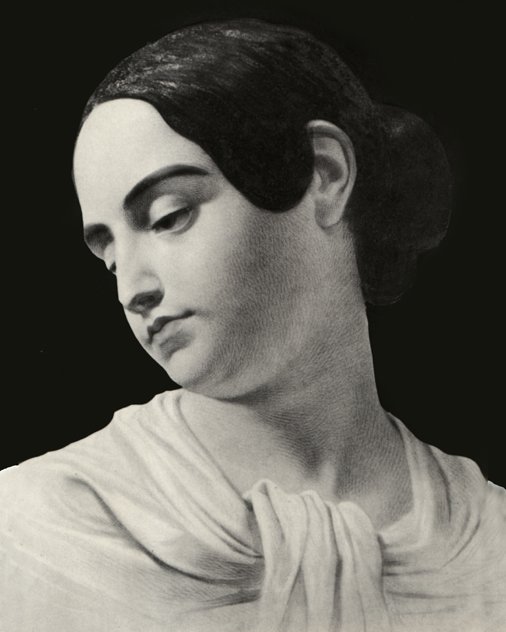 Se tornou editor do jornal “Southern Literary Messenger” (1835);

Casou-se com sua prima Virgínia Clemm (1836); 

Tornou-se editor da “Burton’s Gentleman’s Magazine”  e publicou “Tales of the Grotesque and Arabesque”
Edgar allan poe
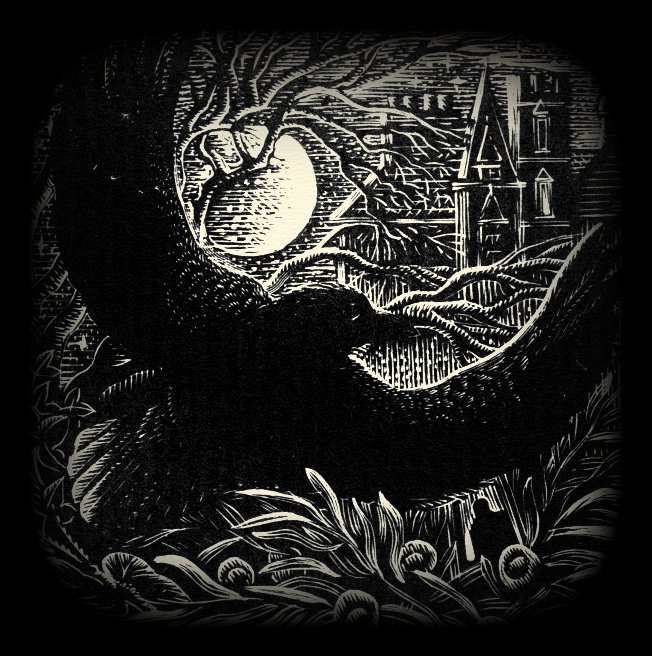 Trabalhou brevemente n no “Evening Mirror” e publicou o poema “ The Raven” (1845)

Se tornou editor do “Broadway Journal” 

Faleceu em 07 de Outubro de 1849
Poe como escritor
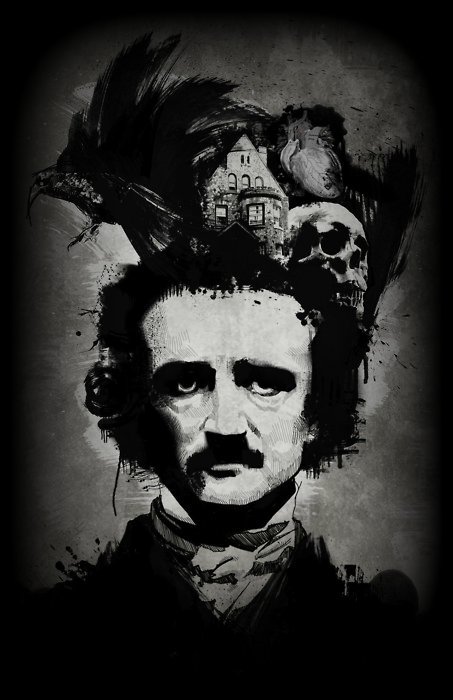 “Era mais conhecido como poeta, crítico literário e, talvez, ainda mais conhecido como crítico literário” ; 


“ Não era famoso a ponto de ser considerado um expoente literário ou uma ‘estrela’”;
Contos de Horror
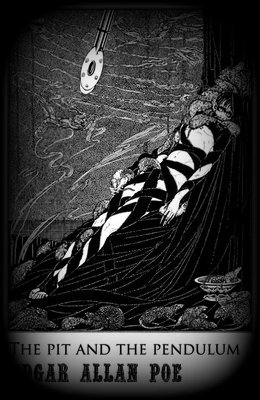 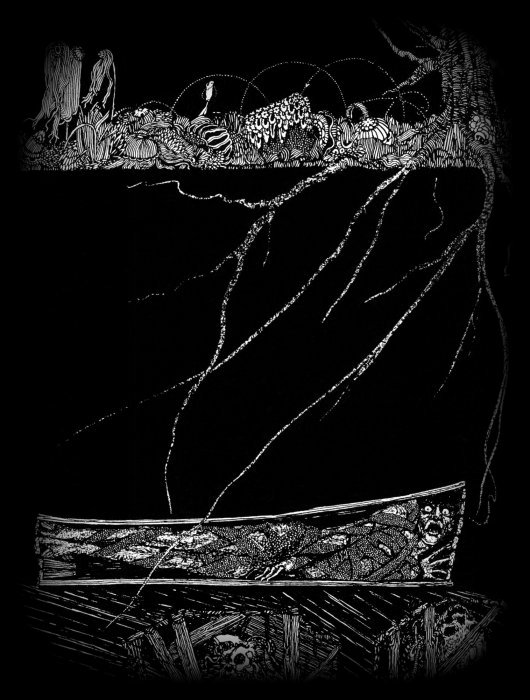 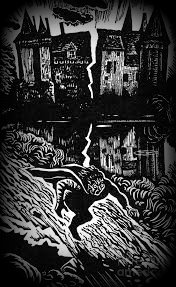 O Poço e o Pendulo
O Enterro Prematuro
A Queda da Cassa de Usher
Contos cômicos
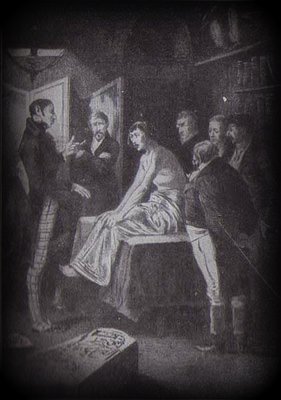 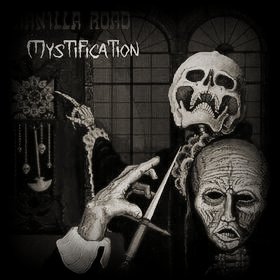 Como Escrever um artigo à moda Blackwood (1838)
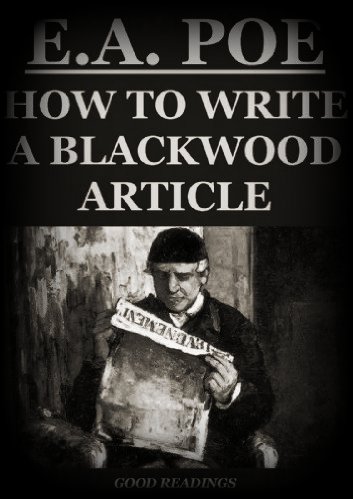 Algumas palavras com uma Múmia
Mistificação
Contos de detetive
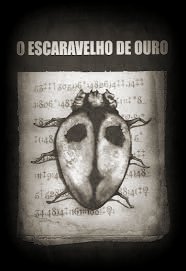 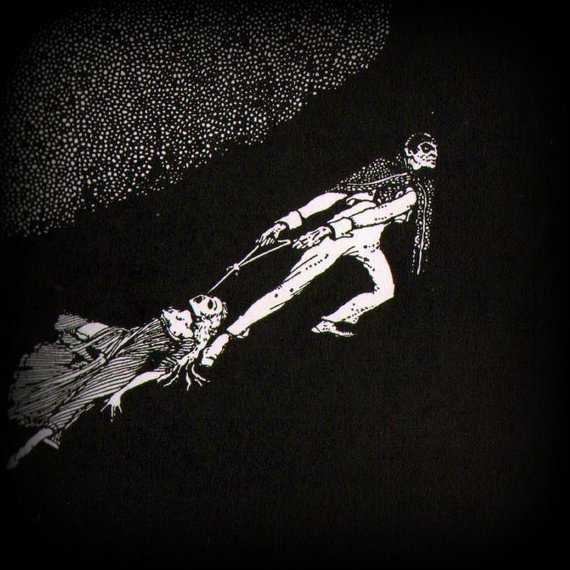 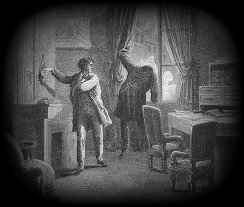 O escaravelho de ouro
O mistério de Marie Rogêt
A carta roubada
Poemas
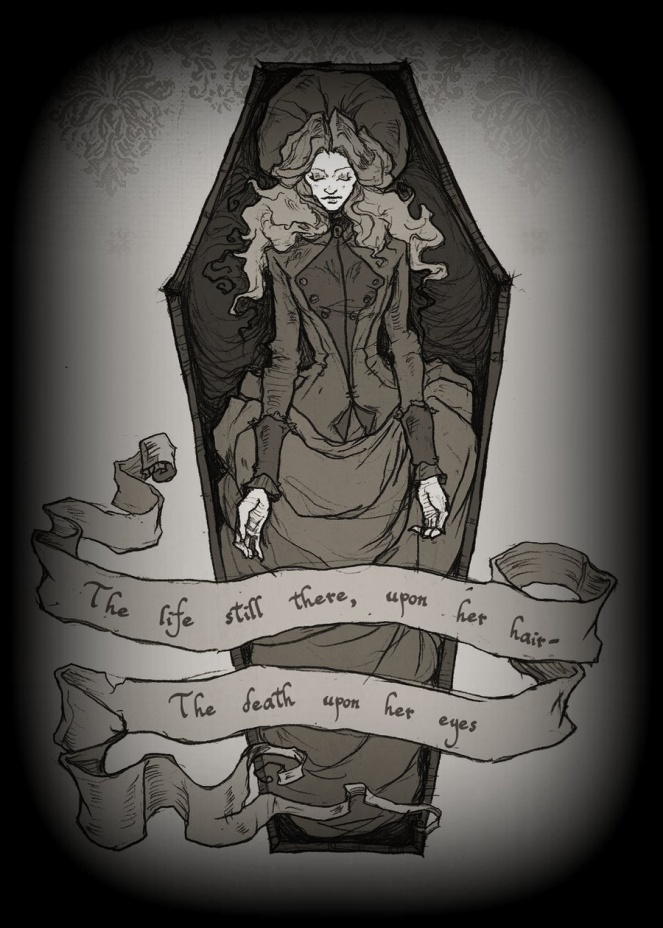 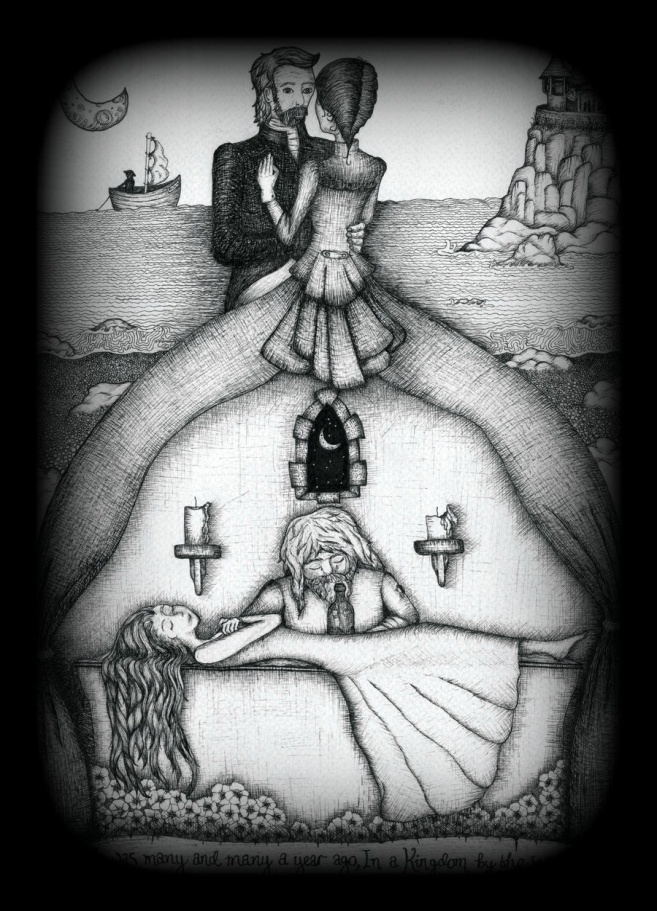 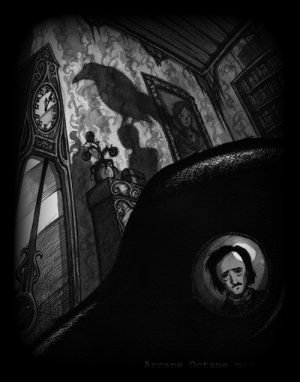 Lenora
O Corvo
Annabel Lee
Outros
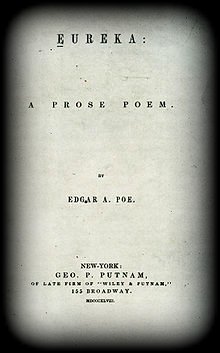 A ilha da Fada
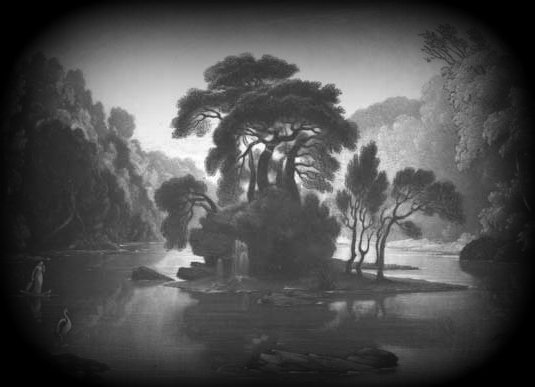 Eureka
Poe como escritor
“ Michael Allen (1969) interpreta Poe a partir do contexto mercado literário do século XIX, argumentando que ele escreveu suas histórias pensando em agradar públicos distintos, e nisto estaria o seu principal feito como escritor: equilibrar estilos antagônicos.”